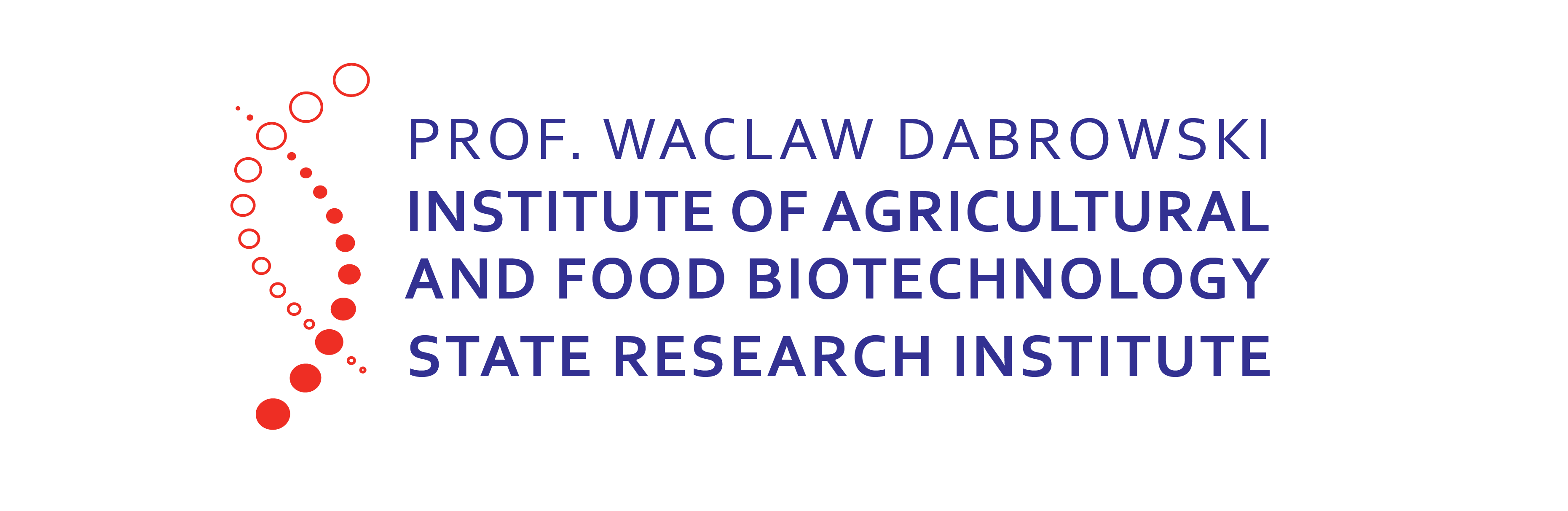 Title
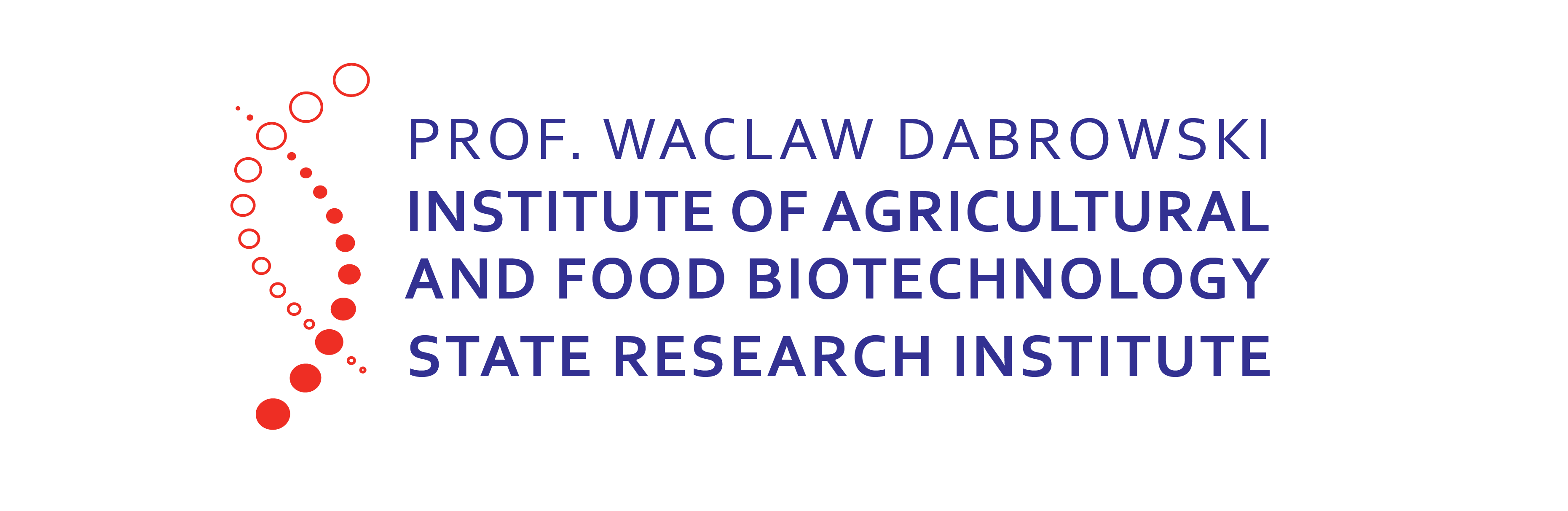 Thank you
Rakowiecka 36, 02-532 Warsaw, Poland
www.ibprs.pl